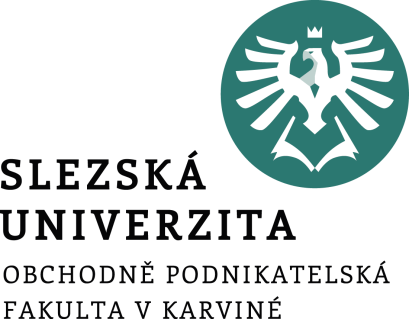 8. Seminář
Seminární práce
 
Zpracování :1. Úvod, 2. Představení navrhovaného projektu
Ing. Pavel Adámek, Ph.D.
adamek@opf.slu.cz
Katedra podnikové ekonomiky a managementu
Vypracování části seminární práce:
Úvod 
Představení firmy/organizace, jak přistupuje ke společensky odpovědným aktivitám, úvodní vymezení problematiky a vztahu daného subjektu k CSR.
Představení Vámi navrhovaného projektu
Projekt může realizovat jeden subjekt nebo je možná spolupráce mezi více subjekty apod. Nutno vymezit:
Výchozí podmínky – objasňují daný problém, který je potřeba řešit, je vymezena a popsána současná situace/stav, kterou je nutné řešit
Cíle projektu 
Primární cíl projektu – hlavní cíl projektu, kritérium SMART
Sekundární cíl/e projektu – dílčí cíle projektu, kritérium SMART
Výstup, výsledek, přínosy projektu
Výstup projektu – jedná o konkrétní řešení (může to být např. nová služba, založení podpůrného centra apod.)
Výsledek – výsledek změny vyplývající z výstupů
Přínosy – měřitelné zlepšení vyplývající z výsledků
[Speaker Notes: csvukrs]